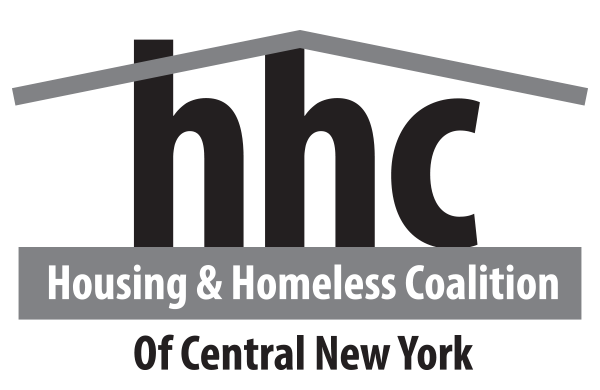 THE ANNUAL STATE OF HOMELESSNESS
Presented by 
Continuum of Care NY-505
Who is the Housing and Homeless Coalition?
New 10-Year Plan to End Homelessness
HHC Mission and Values
Mission:  To assess community needs and to develop a comprehensive community strategy to reduce, prevent, and ultimately end homelessness and housing vulnerability in our community.

Values:
Coordinated Entry
A Coordinated Entry System (CES) that functions well to provide clients an appropriate housing service within 30 days of entering shelter/street outreach.
OBJECTIVE
Who participates in the coordinated Entry system?
In 2020, the Coordinated Entry System sent 587 referrals to housing providers for people experiencing homelessness
How many people are served?
Strategies to Achieve COORDINATED ENTRY Goal
End Homelessness for SpecificPopulations
End homelessness for specific populations: Chronic, Youth, Families, and Veterans in the entire CoC, as defined by USICH benchmarks
OBJECTIVE
Strategies to house specific populations
Increase Housing stock
Increase the amount of safe, affordable housing stock
OBJECTIVE
Increase amount of safe, affordable housing stock
Creating More Affordable Housing
Emergency housing vouchers(EHV)
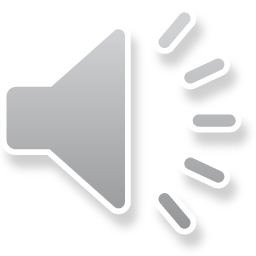 Strategies to increase housing stock
Racial Equity
Eliminate racial disparity in homelessness and housing systems
OBJECTIVE
Eliminate Racial Disparity
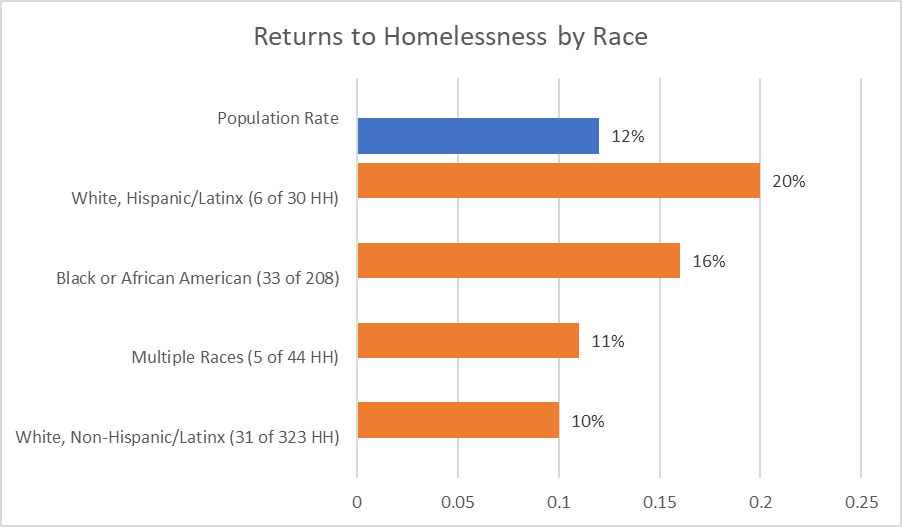 Source: HUD Longitudinal Systems Analysis FY2020, NY-505 CoC. Accessed through HUD HDX 2.0 Stella P Dashboard
Strategies to Eliminate housing system racial inequities
Effectivelyend homelessness
Effectively end homelessness for all populations:
Making homelessness
One time, rare and brief
OBJECTIVE
Strategies to effectively end homelessness
Housing and Homeless Coalition Metrics
A Look to 2022
THANK You to all our partners
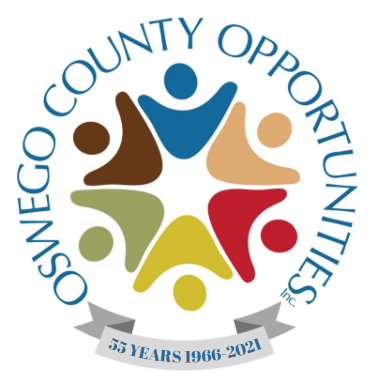 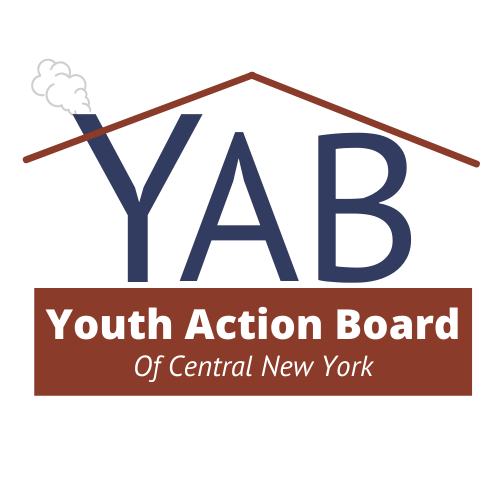 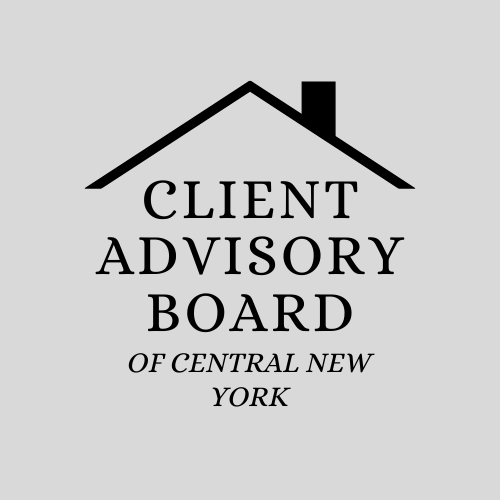 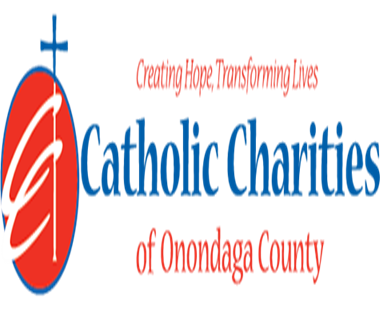 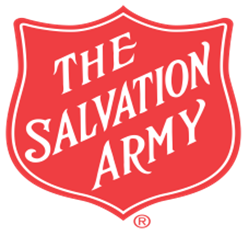 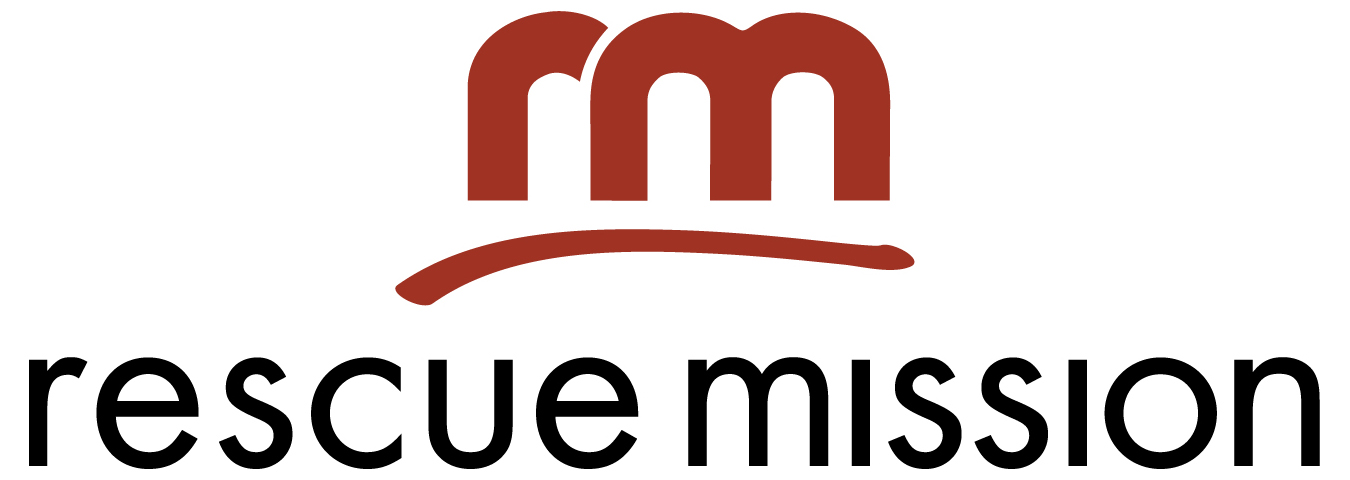 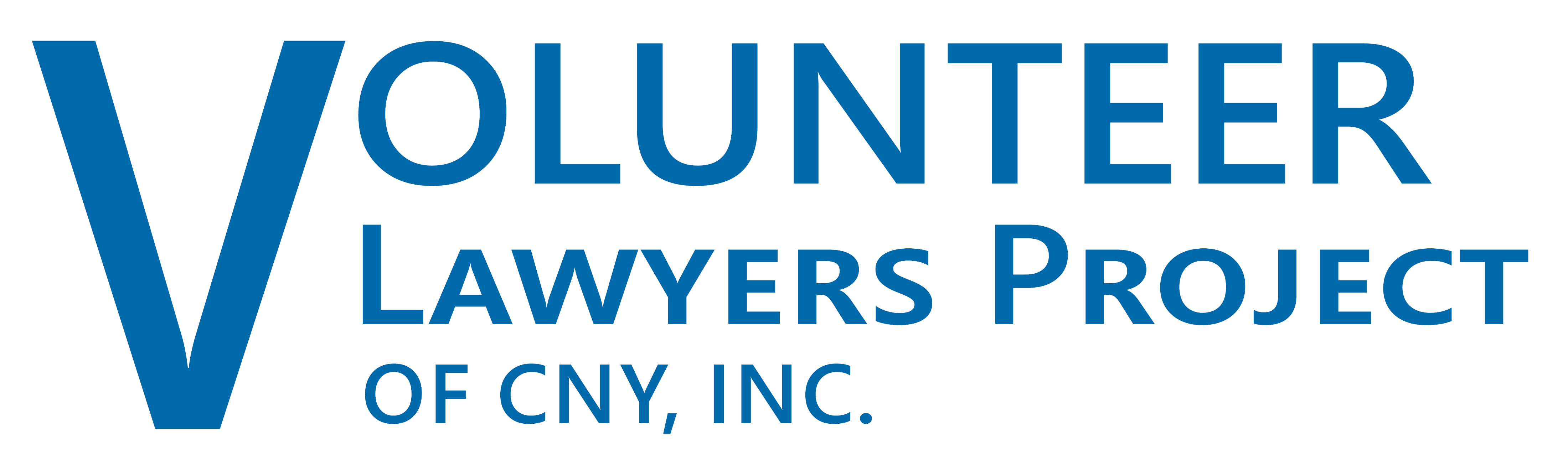 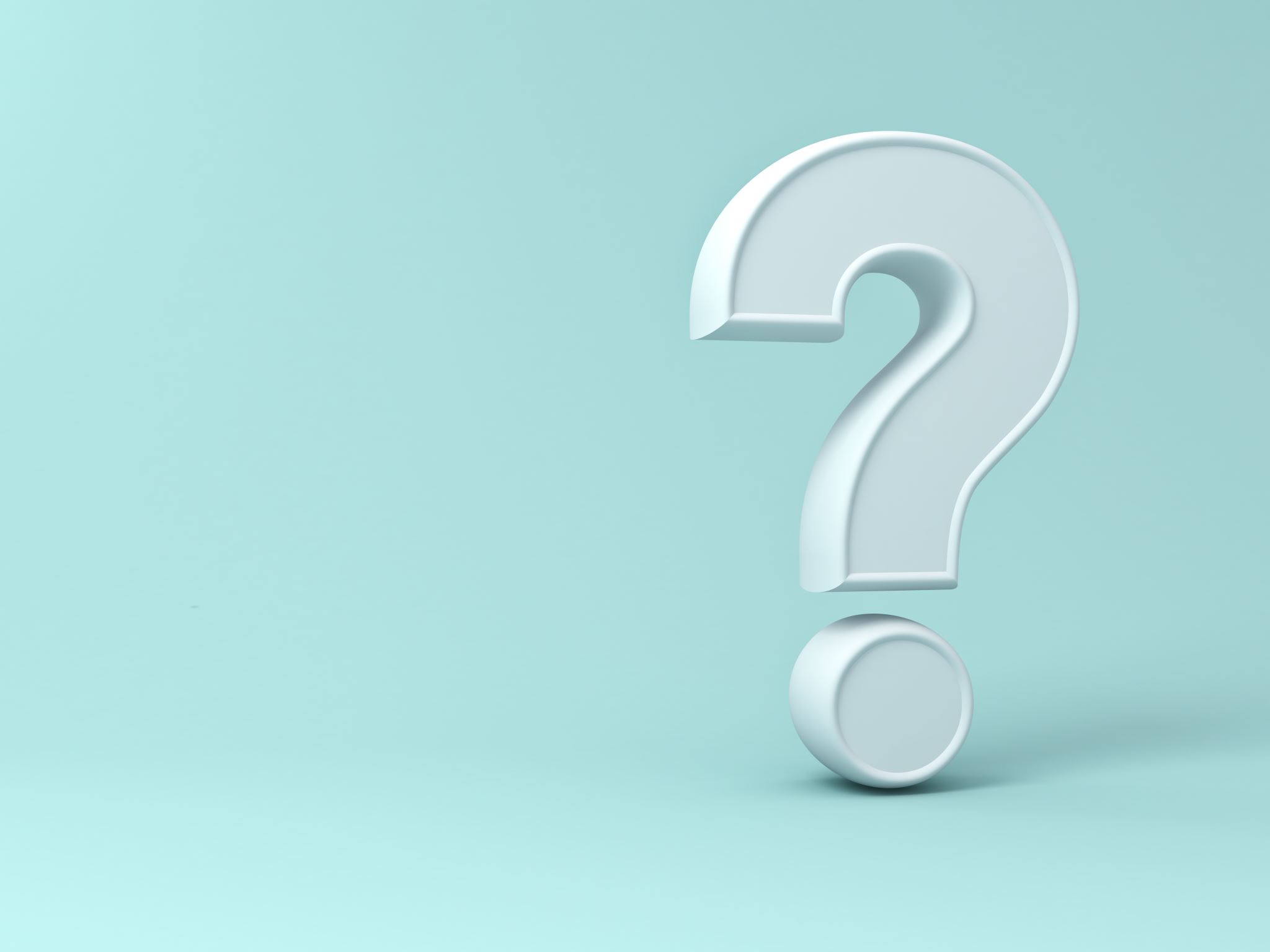 Q&A
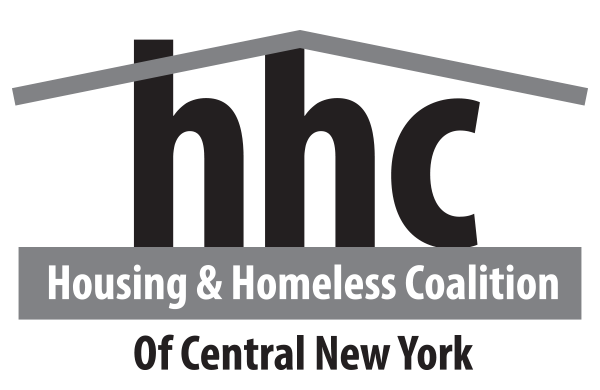 Thank you for attending the HHC’s Annual state of Homelessness